Figure 1 Pharmacologic therapy in MED and AVJAP patients.
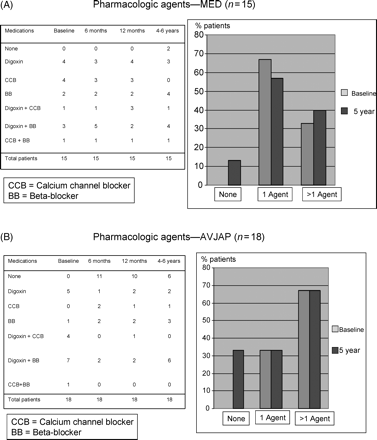 Europace, Volume 9, Issue 7, July 2007, Pages 498–505, https://doi.org/10.1093/europace/eum091
The content of this slide may be subject to copyright: please see the slide notes for details.
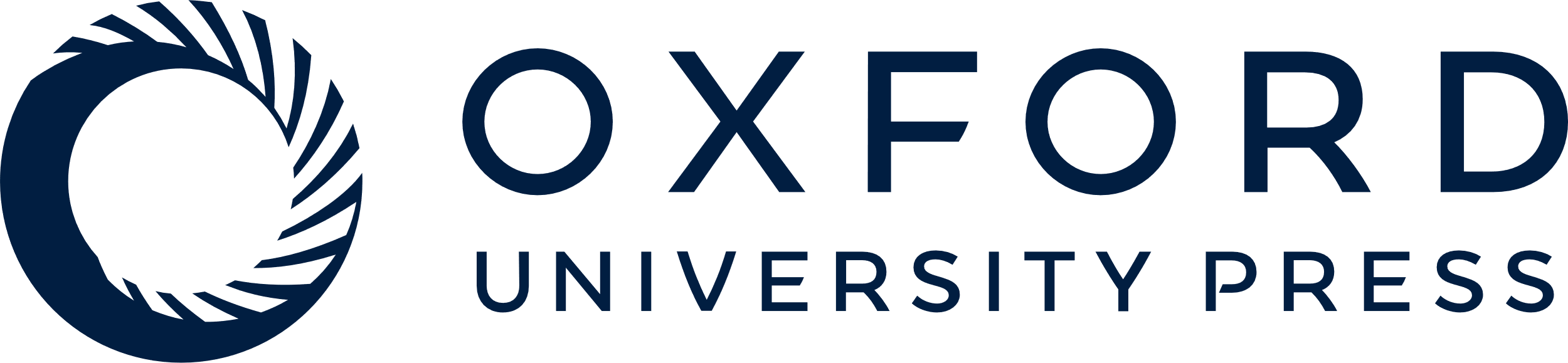 [Speaker Notes: Figure 1 Pharmacologic therapy in MED and AVJAP patients.


Unless provided in the caption above, the following copyright applies to the content of this slide: © The European Society of Cardiology 2007. All rights reserved. For Permissions, please e-mail: journals.permissions@oxfordjournals.org]
Figure 2 Changes in left ventricular ejection fraction (LVEF) in MED and AVJAP patients.
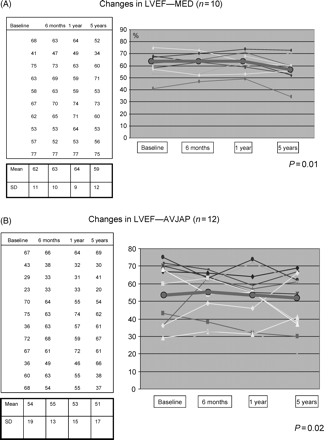 Europace, Volume 9, Issue 7, July 2007, Pages 498–505, https://doi.org/10.1093/europace/eum091
The content of this slide may be subject to copyright: please see the slide notes for details.
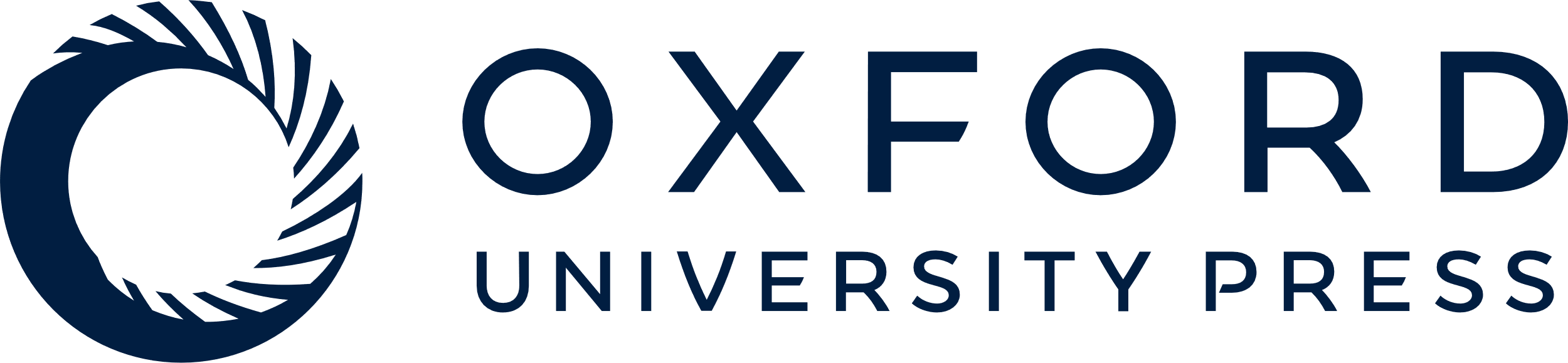 [Speaker Notes: Figure 2 Changes in left ventricular ejection fraction (LVEF) in MED and AVJAP patients.


Unless provided in the caption above, the following copyright applies to the content of this slide: © The European Society of Cardiology 2007. All rights reserved. For Permissions, please e-mail: journals.permissions@oxfordjournals.org]
Figure 3 Kaplan-Meier survival analysis.
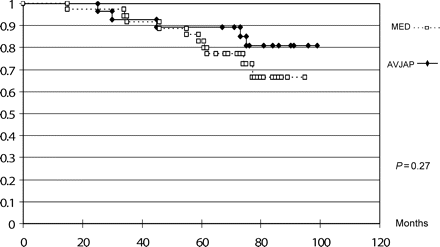 Europace, Volume 9, Issue 7, July 2007, Pages 498–505, https://doi.org/10.1093/europace/eum091
The content of this slide may be subject to copyright: please see the slide notes for details.
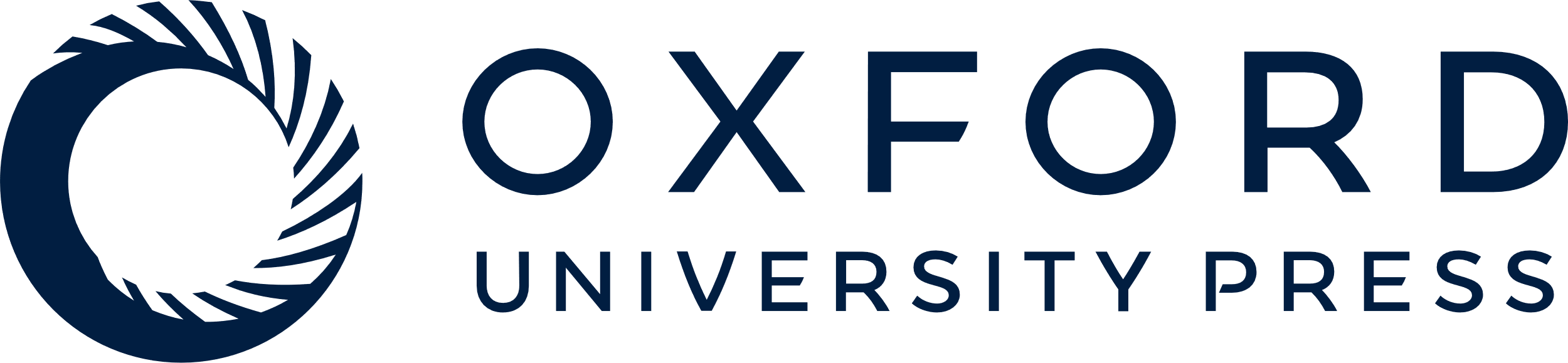 [Speaker Notes: Figure 3 Kaplan-Meier survival analysis.


Unless provided in the caption above, the following copyright applies to the content of this slide: © The European Society of Cardiology 2007. All rights reserved. For Permissions, please e-mail: journals.permissions@oxfordjournals.org]